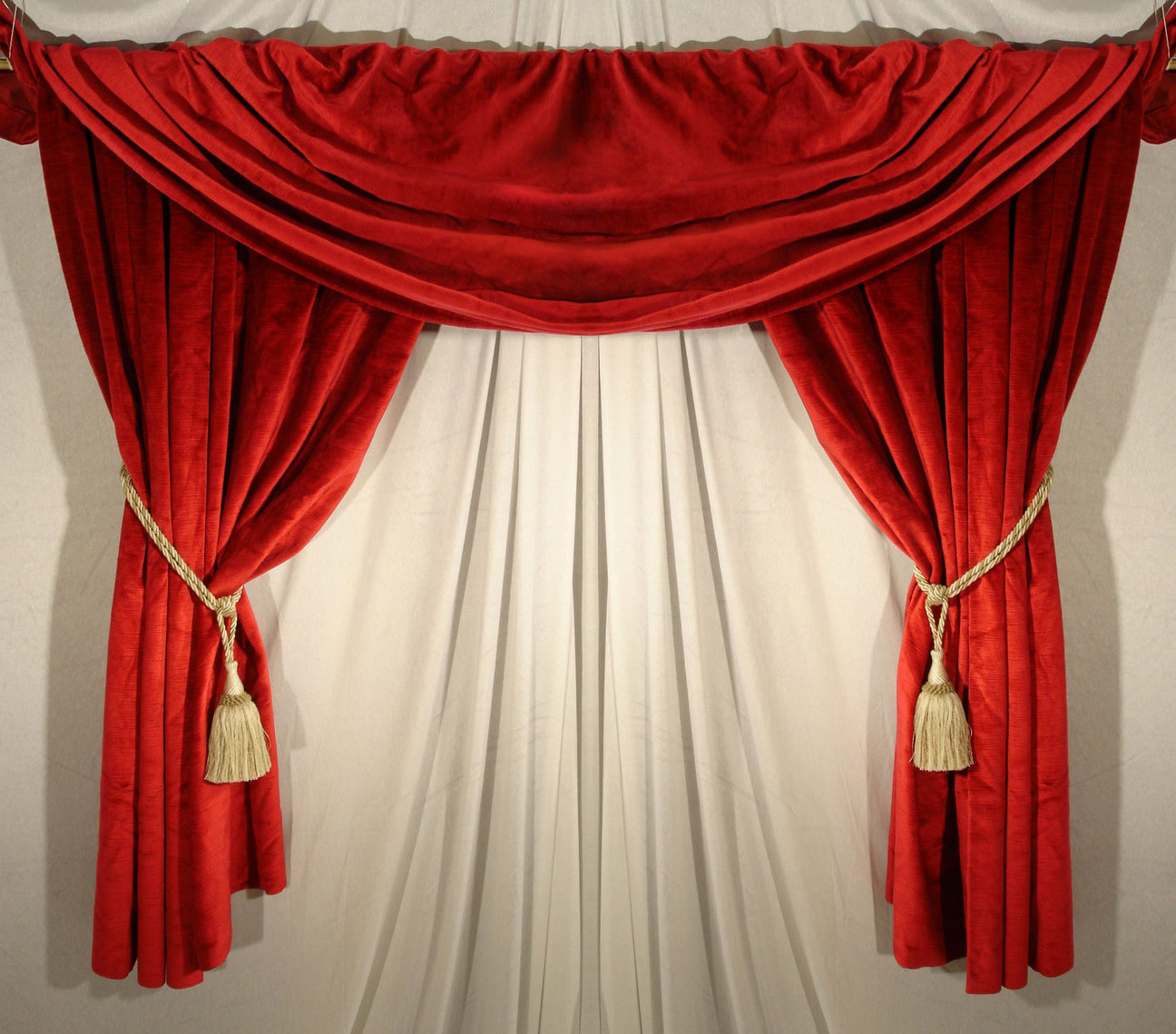 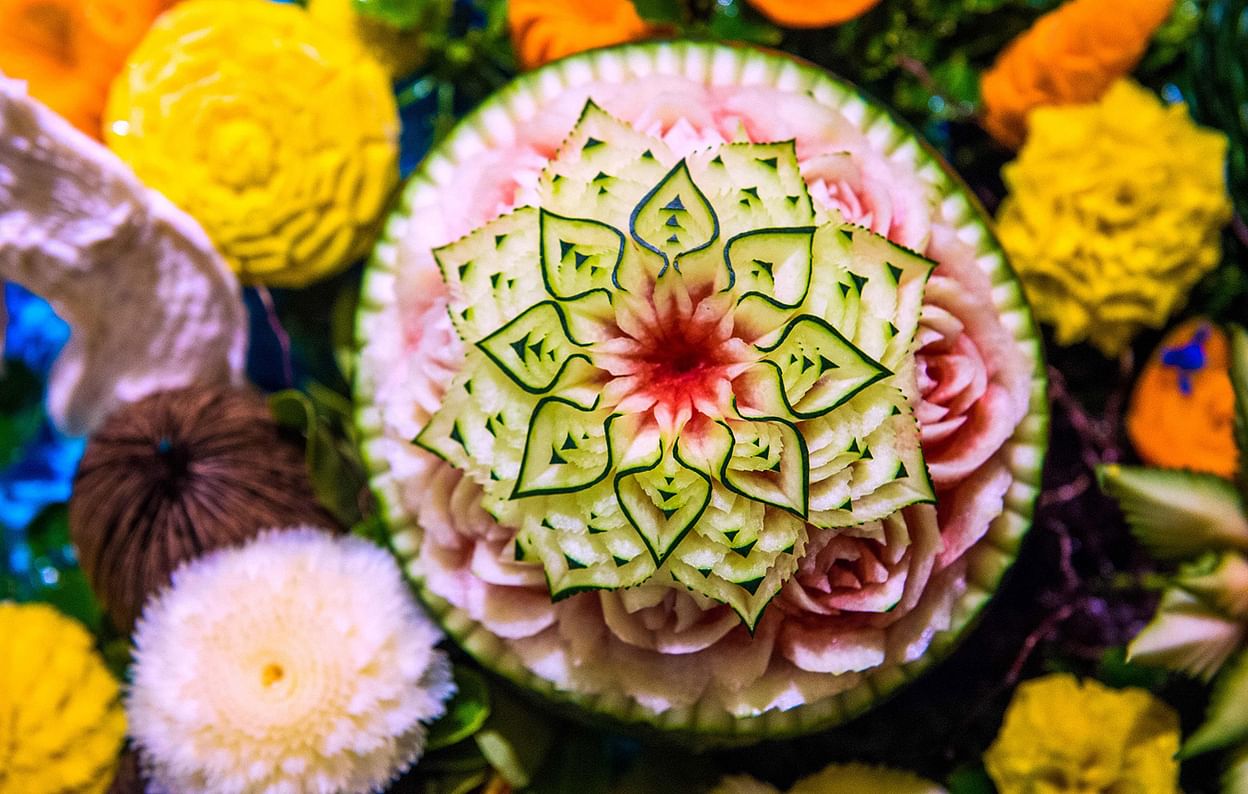 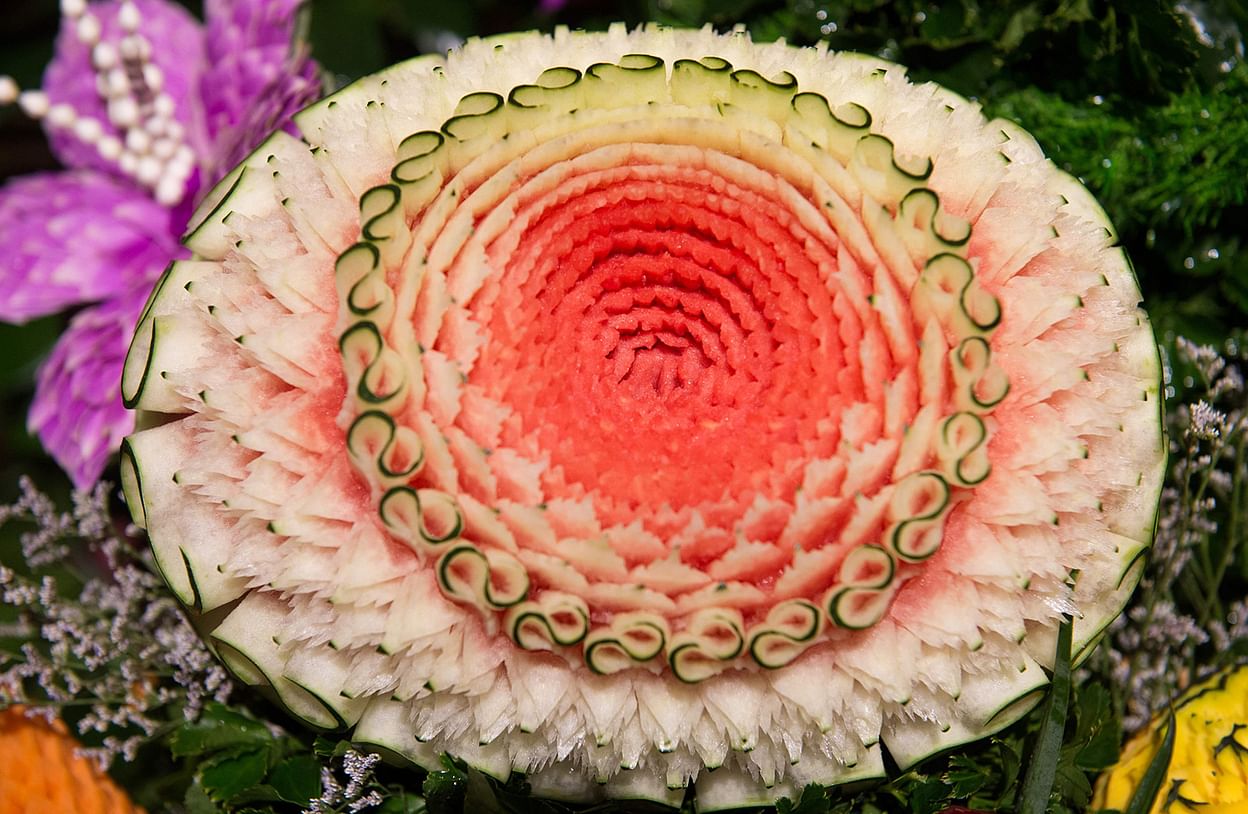 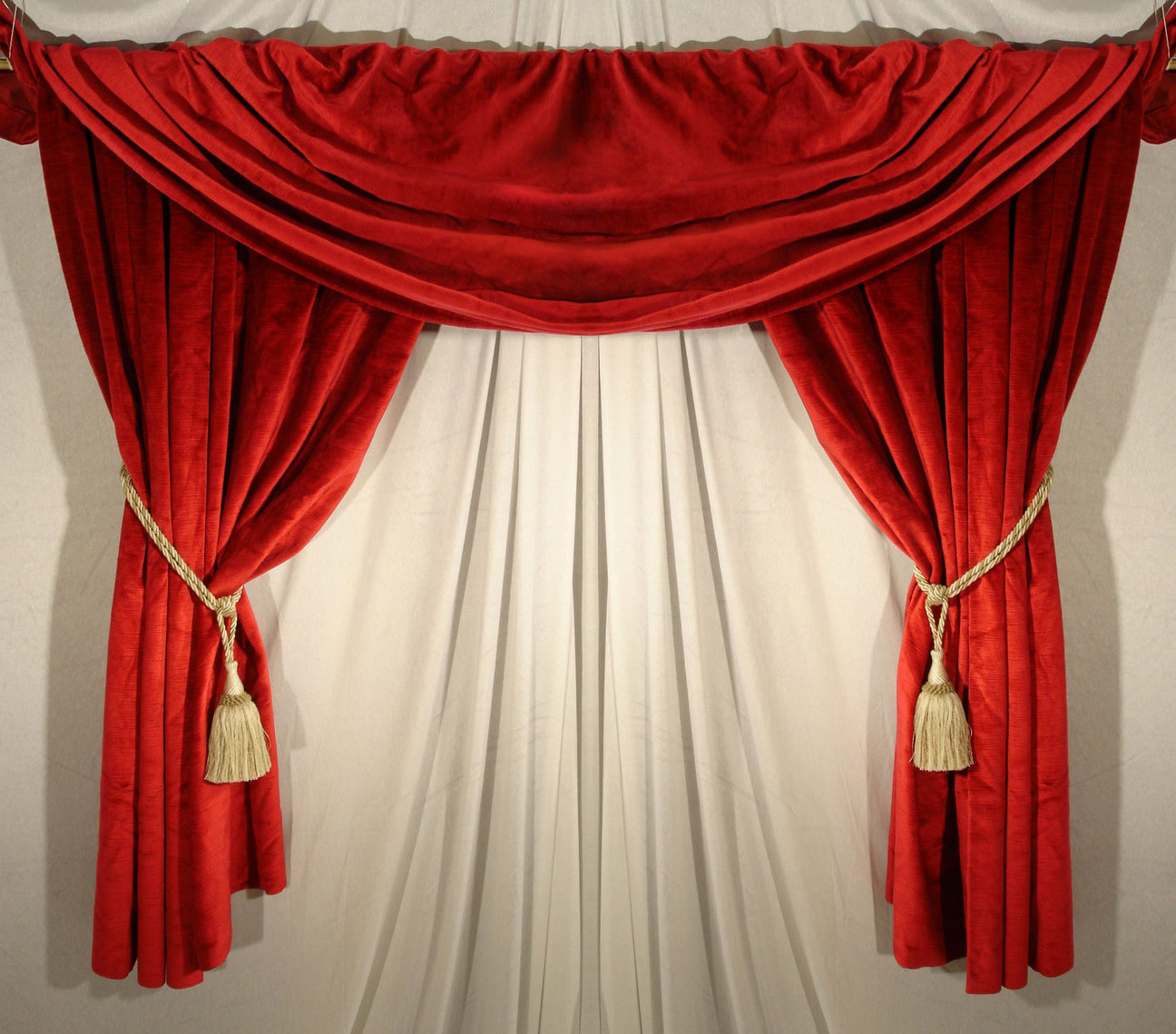 কুইজ প্রতিযোগিতায়
সকলকে স্বাগতম
পরিচালনা
কামরুজ্জামান সরকার
বাকসার উচ্চ বিদ্যালয়
দেবিদ্বার,কুমিল্ল্।
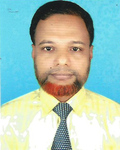 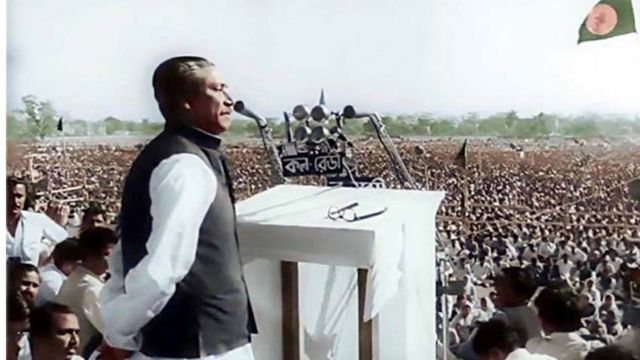 ঐতিহাসিক ৭ই মার্চ উপলক্ষে 
৭ই মার্চ এর ভাষন , কুইজ, রচনা ও সংগীত প্রতিযোগিতা-২০২১
 আয়োজনেঃ বাকসার উচ্চ বিদ্যালয়
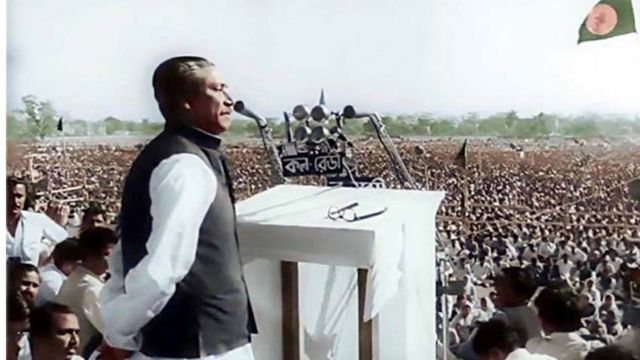 কোন সালের ৭ই মার্চ বঙ্গবন্ধু ঐতিহাসিক ভাষন দেন?
০১
৭ই মার্চ এর ভাষন
KzBR
2021
১৯৭১
ক
১৯৭২
খ
১৯৭৩
গ
১৯৭৪
ঘ
3
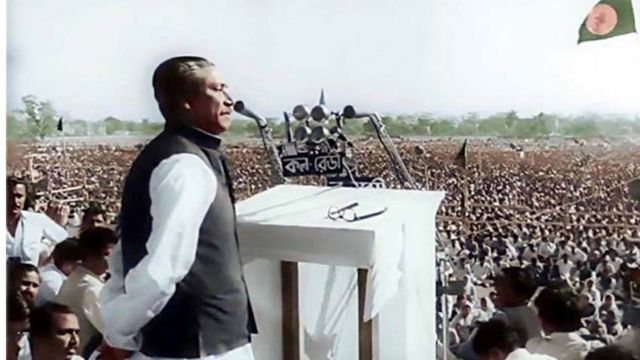 ১৯৭১ সালের ৭ই মার্চ কোথায় বঙ্গবন্ধু ঐতিহাসিক ভাষন দেন?
০২
৭ই মার্চ এর ভাষন
KzBR
2021
রেসকোর্স ময়দানে
ক
পল্টন ময়দানে
খ
রমনা বটমূলে
গ
সোহরাওয়ার্দী উদ্যানে
ঘ
4
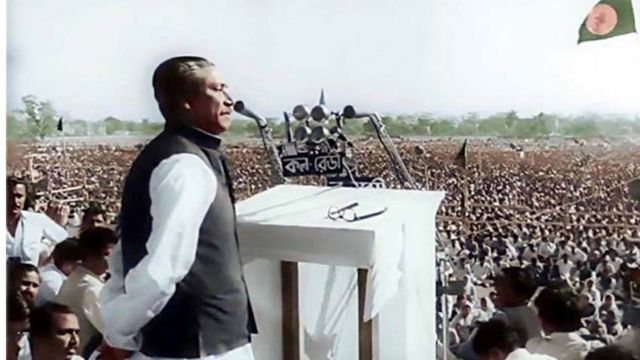 বঙ্গবন্ধুর ১৯৭১ সালের ৭ই মার্চ  এর ভাষনের ব্যাপ্তি কাল কত?
০৩
৭ই মার্চ এর ভাষন
KzBR
2021
১৮মিনিট
ক
১৯ মিনিট
খ
২০ মিনিট
গ
২১ মিনিট
ঘ
5
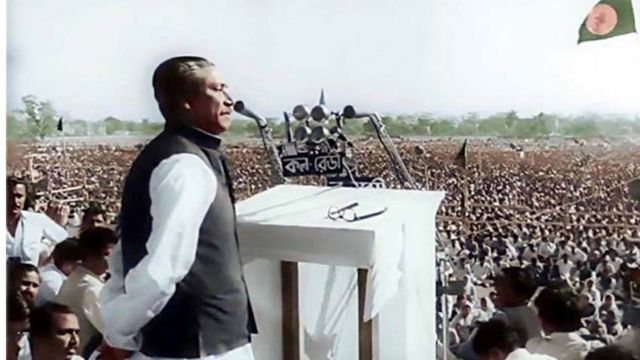 বঙ্গবন্ধুর ৭ই মার্চ  এর ভাষনটি কতটি ভাষায় অনুবাদ করা হয়?
০৪
৭ই মার্চ এর ভাষন
KzBR
2021
১২টি
ক
১৩টি
খ
১৪টি
গ
১৫টি
ঘ
6
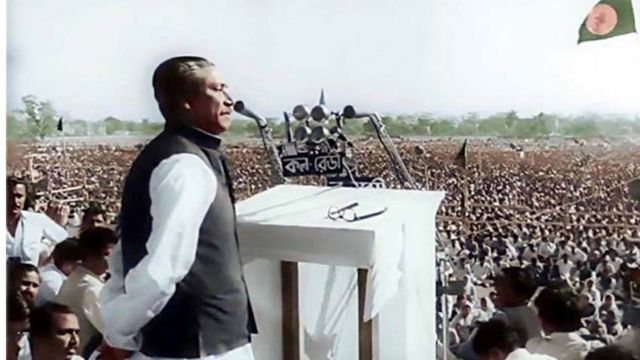 বঙ্গবন্ধুর ৭ই মার্চ এর  ভাষনের মূল বিষয় কয়টি ছিল?
০৫
৭ই মার্চ এর ভাষন
KzBR
2021
৪টি
ক
৫টি
খ
৬টি
গ
৭টি
ঘ
7
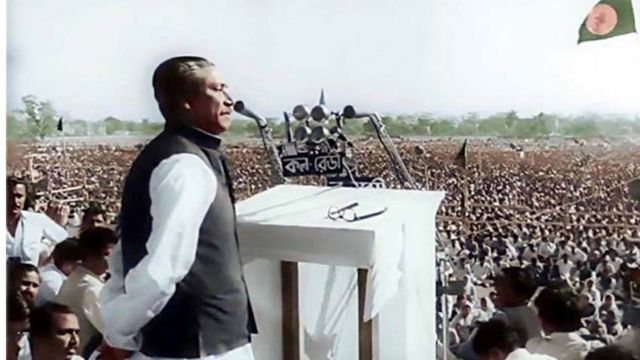 ৭ই মার্চের  ভাষনের জন্য কোন ম্যাগাজিন বঙ্গবন্ধুকে  “রাজনৈতিক কবি” আখ্যা দেয়?
০৬
৭ই মার্চ এর ভাষন
KzBR
2021
নিউজ ষ্টার
ক
নিউজউইক
খ
মালচিনি
গ
ভয়েজ অব আমেরিকা
ঘ
8
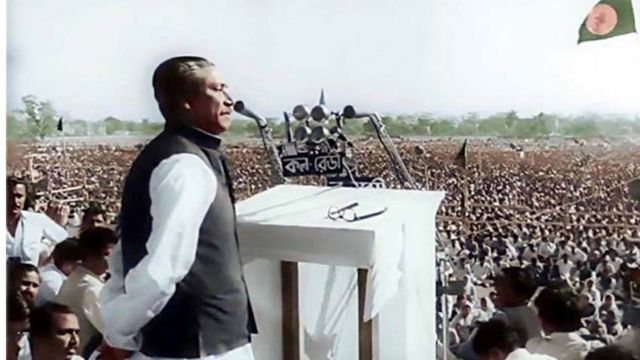 বঙ্গবন্ধুর ৭ই মার্চের ভাষনকে কোন সংস্থা “বিশ্ব প্রামাণ্য ঐতিহ্য” হিসাবে স্বীকৃতি দেয়?
০৭
৭ই মার্চ এর ভাষন
KzBR
2021
জাতিসংঘ
ক
ইউনেস্কো
খ
সার্ক
গ
ওআইসি
ঘ
9
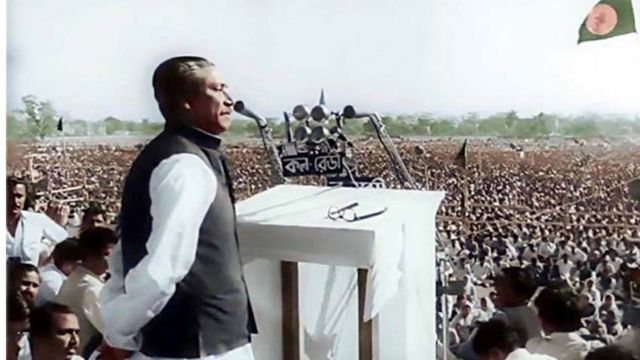 ইউনেস্কো কত তারিখে বঙ্গবন্ধুর ৭ই মার্চের ভাষনকে কোন সংস্থা   “বিশ্ব প্রামাণ্য ঐতিহ্য” হিসাবে স্বীকৃতি দেয়?
০৮
৭ই মার্চ এর ভাষন
KzBR
2021
৩০ অক্টোবর ২০১৬
ক
৩০ অক্টোবর ২০১৭
খ
৩০ অক্টোবর ২০১৮
গ
৩০ অক্টোবর ২০১৯
ঘ
10
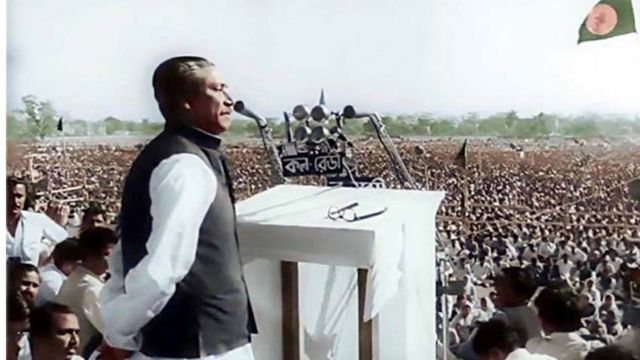 ১৯৭১ সালের ৭ই মার্চের  বঙ্গবন্ধুর ভাষনের উপর নির্মিত চলচিত্রের নাম কী?
০৯
৭ই মার্চ এর ভাষন
KzBR
2021
গ্রেট ভয়েজ
ক
স্পিচ
খ
স্পিচ ভয়েস অব লির্বাটি
গ
ভয়েজ অব শেখ মুজিব
ঘ
11
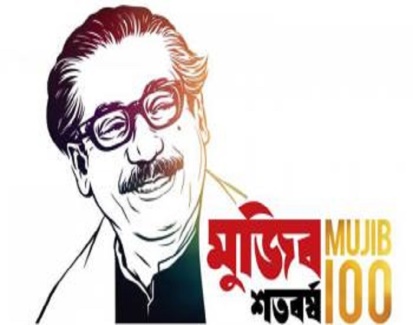 বঙ্গবন্ধুর ৭ মার্চের ভাষণ স্বাধীন বাংলা বেতার কেন্দ্র থেকে কী নামে প্রচারিত হতো?
১০
বজ্রবানী
ক
৭ই মার্চ এর ভাষন
KzBR
2021
বজ্রকন্ঠ
খ
বাংলার বানী
গ
মহান ভাষণ
ঘ
12
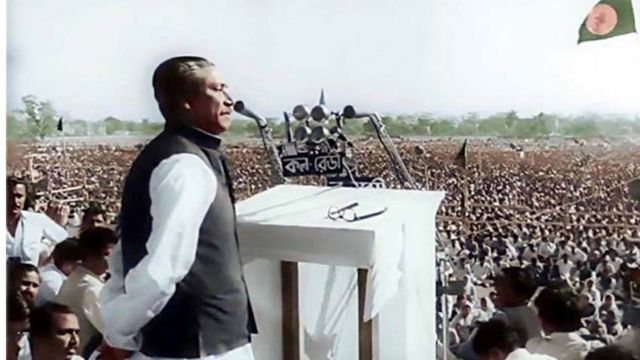 বঙ্গবন্ধু ৭ই মার্চের ভাষনে অফিস-আদালত, শিক্ষা প্রতিষ্ঠান কত দিনের জন্য বন্ধ ঘোষনা করেন?
১১
৭ই মার্চ এর ভাষন
KzBR
2021
৭ দিনের জন্য
ক
১৫ দিনের জন্য
খ
অনির্দিষ্টকালের জন্য
গ
এক মাসের জন্য
ঘ
13
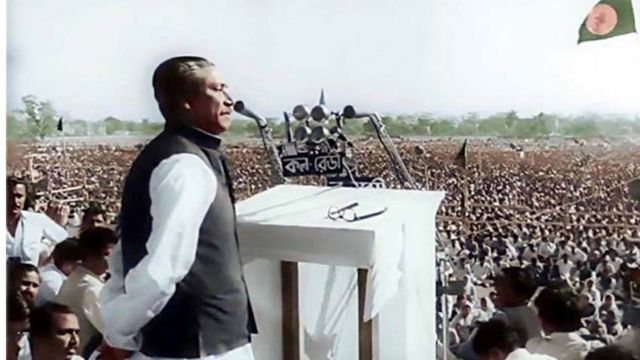 বঙ্গবন্ধু ৭ই মার্চের ভাষনে  ব্যাংক কত ঘন্টা খোলা রাখার নির্দেশ দেন?
১২
৭ই মার্চ এর ভাষন
KzBR
2021
৪ ঘন্টা
ক
৩ ঘন্টা
খ
২ ঘন্টা
গ
১ ঘন্টা
ঘ
14
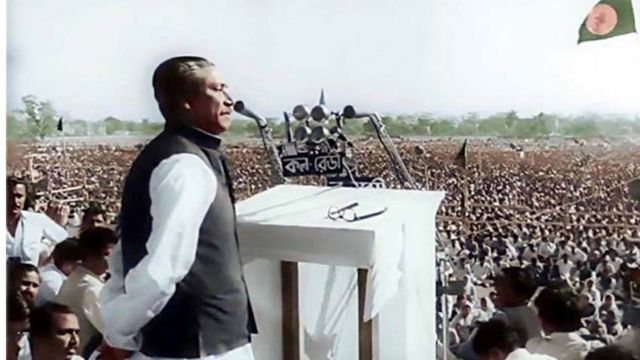 বঙ্গবন্ধু ৭ই মার্চের ভাষনে কাদেরকে “তোমরা আমার ভাই” বলে উল্লেখ করেন?
১৩
৭ই মার্চ এর ভাষন
KzBR
2021
বাঙ্গালী মিলিটারি
ক
কৃষক-শ্রমিক
খ
পাকিস্তানী মিলিটারী
গ
সংসদ সদস্য
ঘ
15
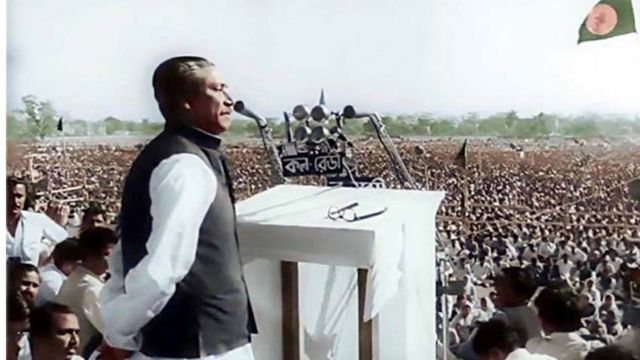 বঙ্গবন্ধু ৭ই মার্চের ভাষনটি  কত সালে জাপানী ভাষায় অনুবাদ করা হয়?
১৪
৭ই মার্চ এর ভাষন
KzBR
2021
ক
২০১৭
২০১৮
খ
২০১৯
গ
২০২০
ঘ
16
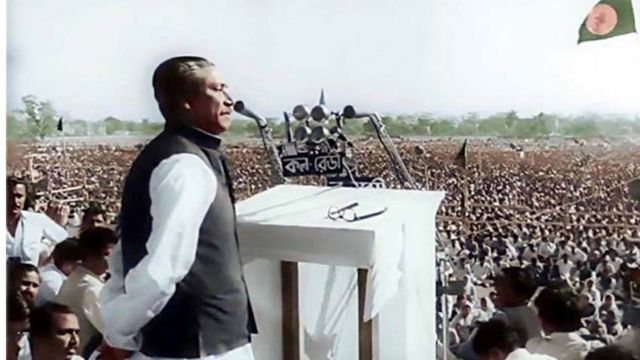 বঙ্গবন্ধু ৭ই মার্চের ভাষনে কোথায় দুর্গ তোলার নির্দেশ দেন?
১৫
৭ই মার্চ এর ভাষন
KzBR
2021
মহল্লায় মহল্লায়
ক
বাড়িবাড়ি
খ
ঘরে ঘরে
গ
গ্রামে গ্রামে
ঘ
17
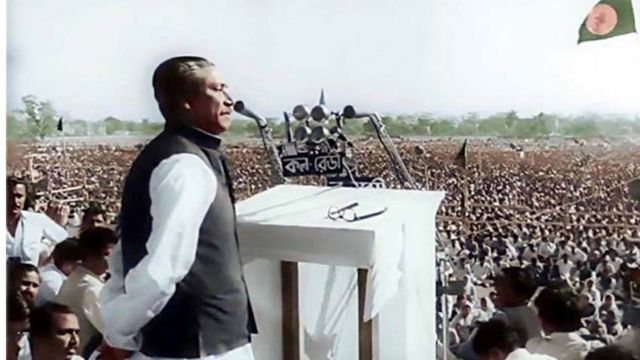 বঙ্গবন্ধু ৭ই মার্চের ভাষন শুরু ও শেষের সময় কোনটি  ?
১৬
৭ই মার্চ এর ভাষন
KzBR
2021
বিকাল ২:৩৫-২:৫৩
ক
বিকাল ২:৪০-২:৫৮
খ
বিকাল ২:৪২-৩:০০
গ
বিকাল ২:৪৫-৩:০৩
ঘ
18
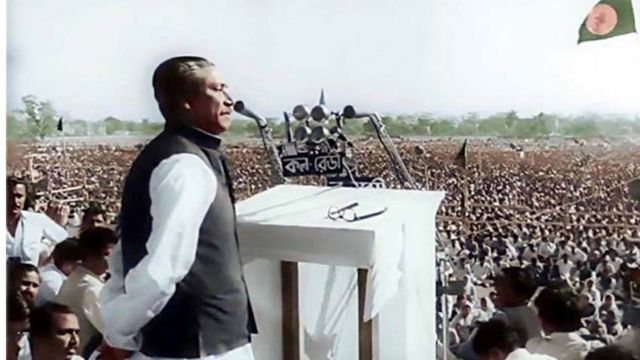 বঙ্গবন্ধু ৭ই মার্চের ভাষনটি কে  ভিডিও করেন?
১৭
৭ই মার্চ এর ভাষন
KzBR
2021
এইচ এন খোন্দকার
ক
এ এইচ এম সালা উদ্দিন
খ
সংসদ সদস্য এম আবুল খায়ের
গ
অভিনেতা আবুল খায়ের
ঘ
19
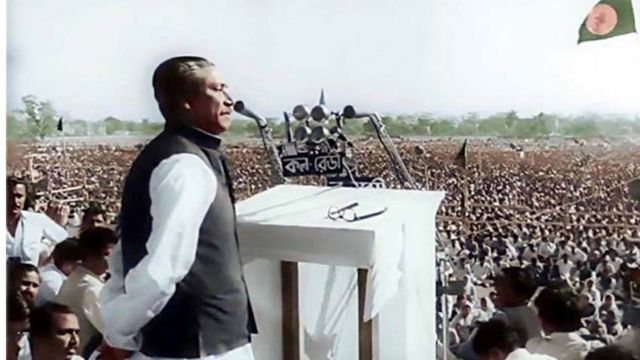 বঙ্গবন্ধু ৭ই মার্চের ভাষনটি কে  অডিও করেন?
১৮
৭ই মার্চ এর ভাষন
KzBR
2021
অভিনেতা আবুল খায়ের
ক
এ এইচ এম সালা উদ্দিন
খ
সংসদ সদস্য এম আবুল খায়ের
গ
এইচ এন খোন্দকার
ঘ
20
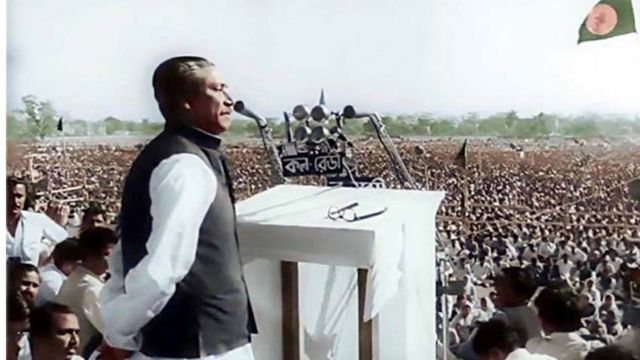 বঙ্গবন্ধু ৭ই মার্চের ভাষনটির কত কপি অডিওর অনুলিপি  সারা বিশ্বে বিতরণ করা হয়েছিল?
১৯
৭ই মার্চ এর ভাষন
KzBR
2021
২০০০
ক
২৫০০
খ
২৮০০
গ
৩০০০
ঘ
21
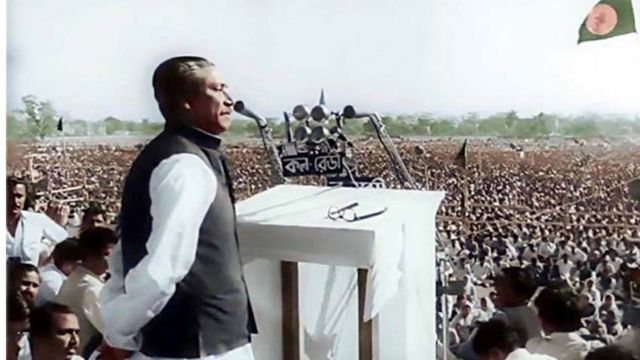 কি বলে বঙ্গবন্ধু ৭ই মার্চের ভাষন শেষ করেন?
২০
৭ই মার্চ এর ভাষন
KzBR
2021
বাংলাদেশ জিন্দাবাদ
ক
বাংলাদেশ চিরজীবী হউক
খ
বাংলার জয় হউক
গ
জয় বাংলা
ঘ
22
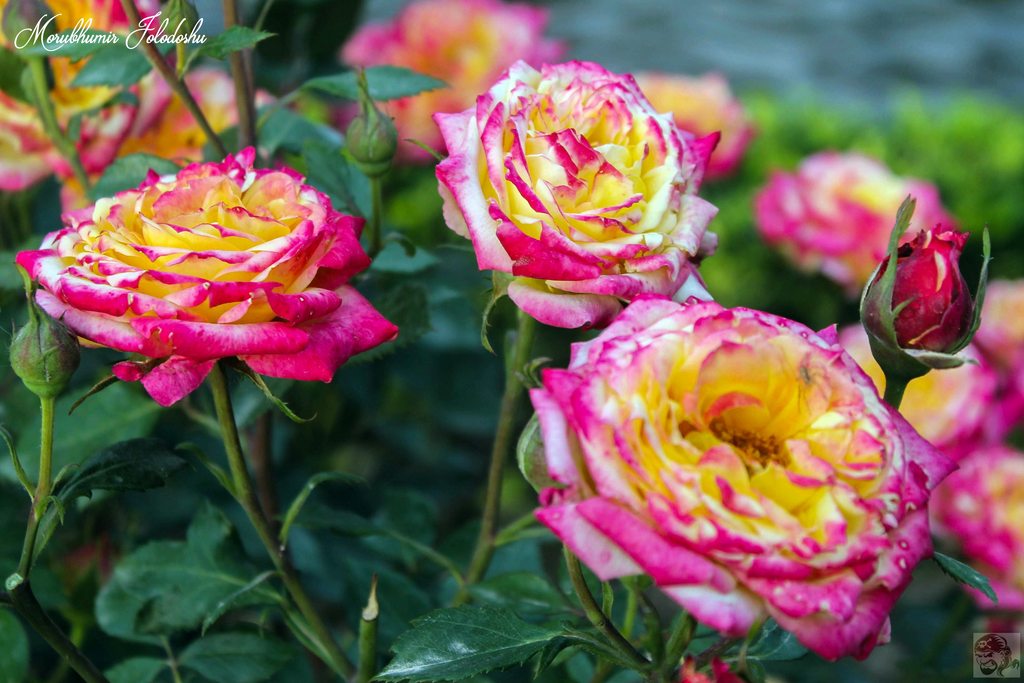 ধন্যবাদ